Deje v plynoch: práca a teplo súčasne
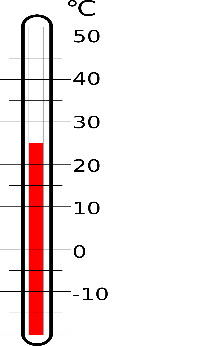 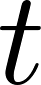 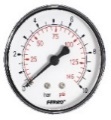 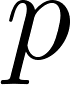 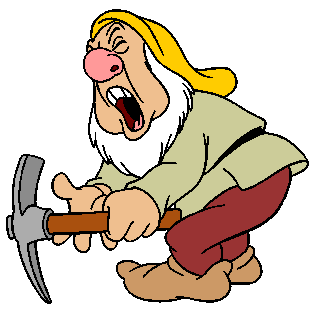 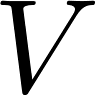 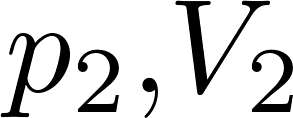 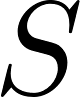 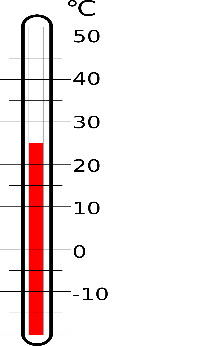 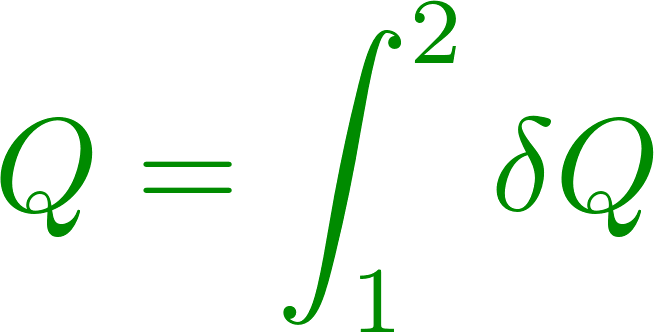 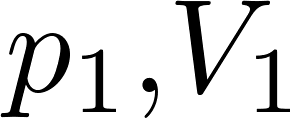 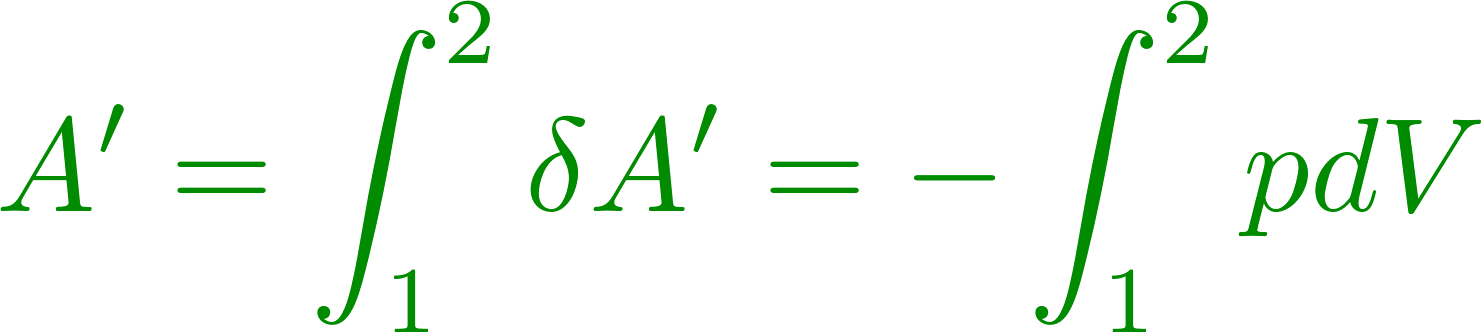 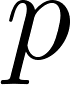 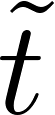 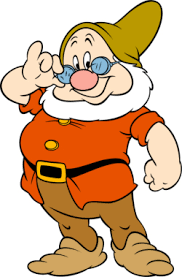 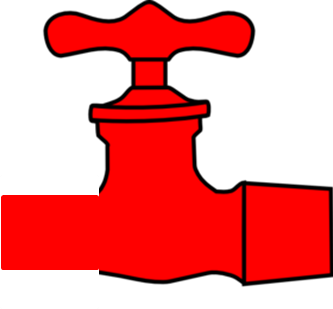 Na vzorcoch sa nič nezmenilo, ale teraz už prácu a teplo meriame v rovnakých jednotkách J. Preto teraz na chvíľu budeme pri veličine teplo písať index J aby sme explicitne zdôraznili jednotku J. Máme teda
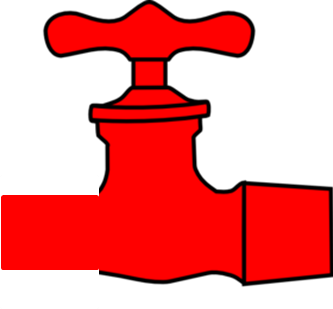 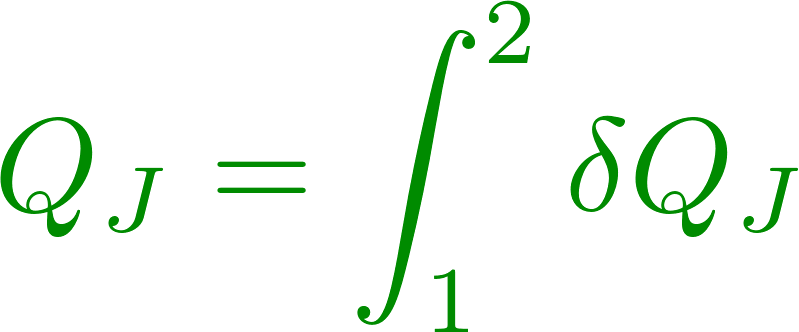 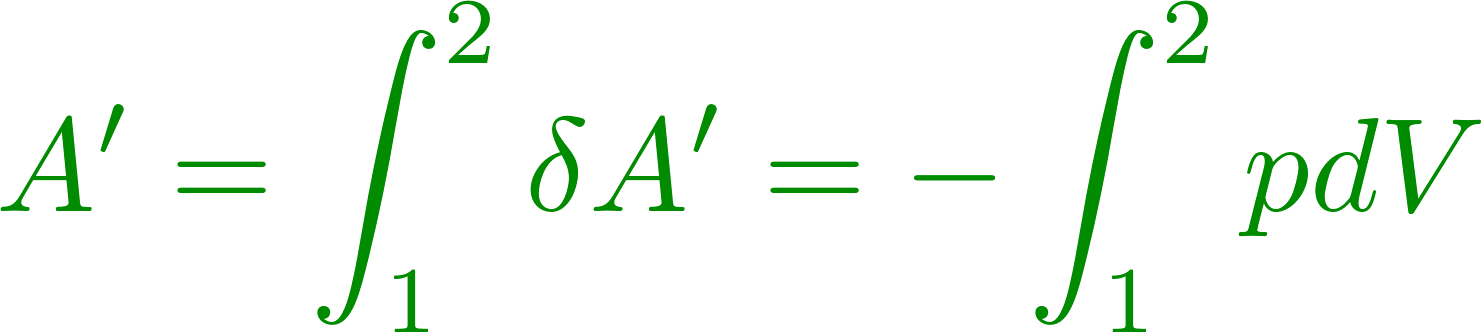 Deje v plynoch: práca a teplo súčasne
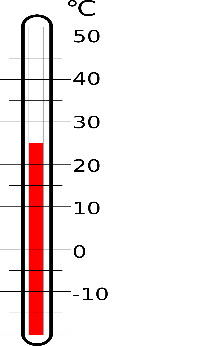 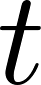 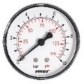 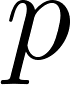 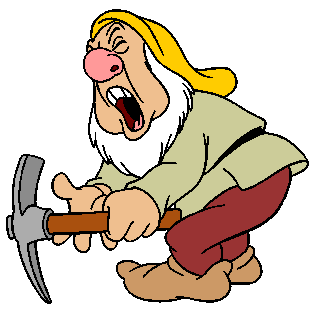 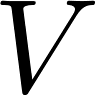 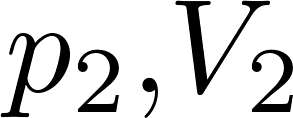 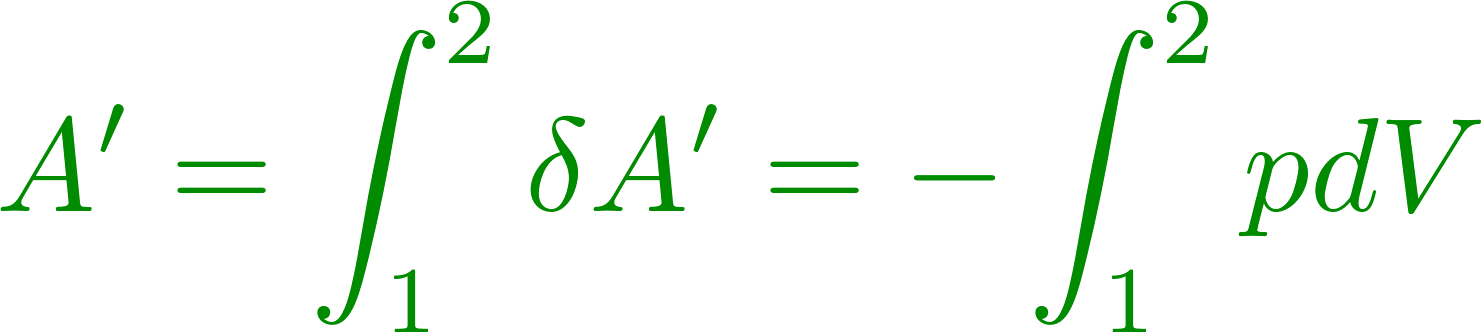 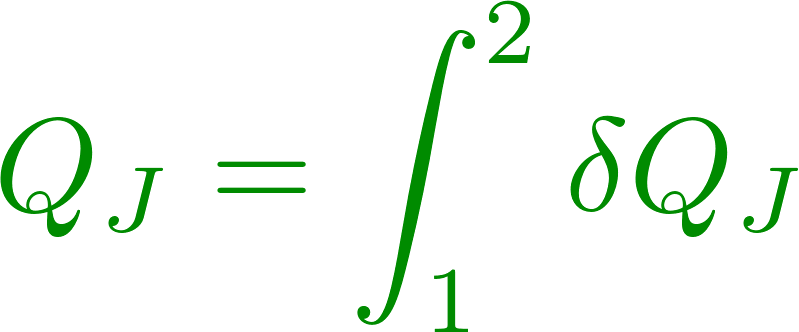 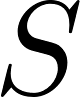 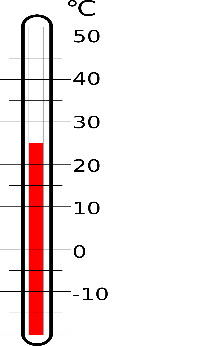 Teraz kľúčová vec: trpaslíkom rozkážeme, aby vykonali iný dej, začínajúci a končiaci v tých istých stavoch, ale po inej trajektórii (červenej). Spočítajú prácu i teplo po novej trajektórii a dostanú:

Zistia, že hodnoty práce i tepla budú iné

Ale keď spočítajú celkovú prácu (makroskopickú plus mikroskopickú) , dostanú tú istú celkovú hodnotu, teda
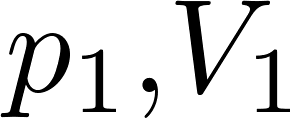 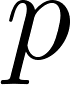 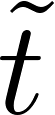 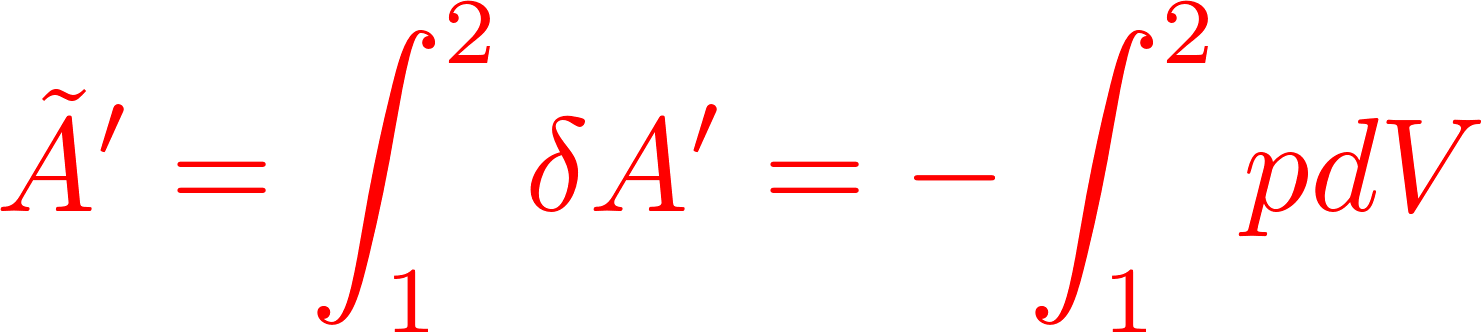 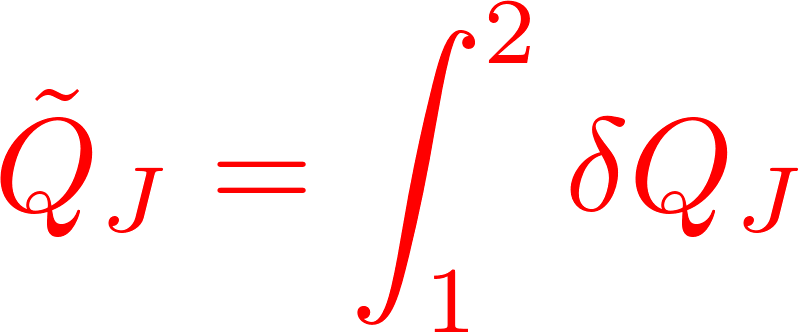 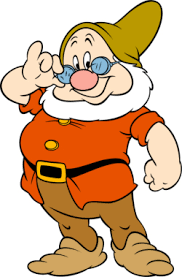 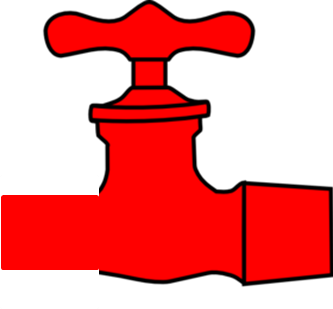 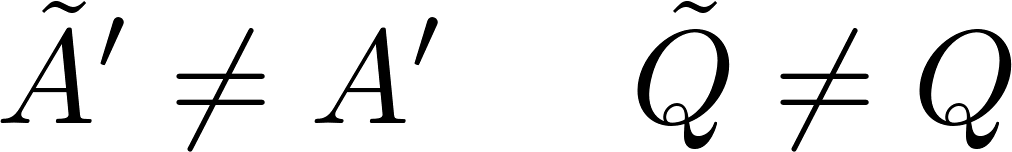 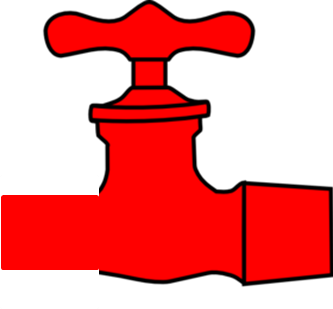 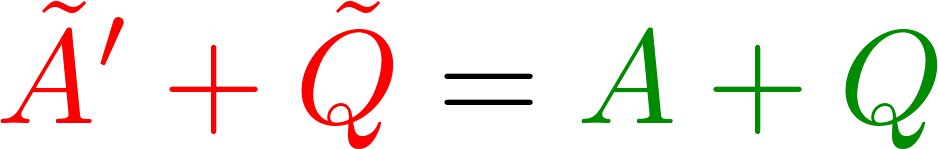 Poučenie: súčet vykonanej makroskopickej práce a tepla je nezávislý na ceste, ak tie cesty majú spoločný počiatočný aj spoločný koncový stav ak práca a teplo sú merané v rovnakých (ekvivalentných) jednotkách
Deje v plynoch: práca a teplo súčasne
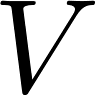 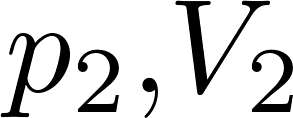 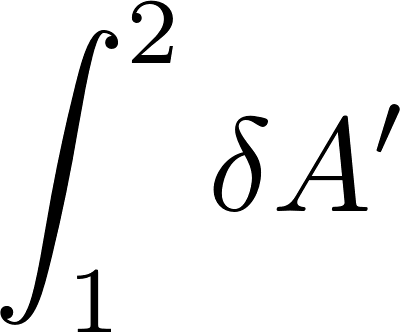 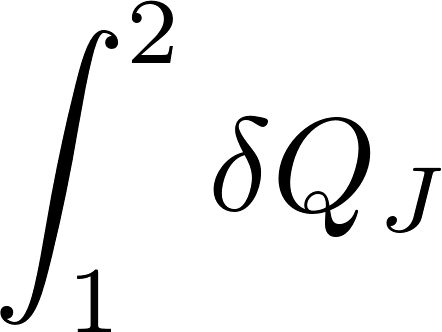 Integrály                                                 sú oba definované pre nejakú trajektóriu a pre inú

trajektóriu dajú iné výsledné hodnoty. Ale súčet, teda integrál



dá na ľubovoľnej trajektórii tú istú hodnotu, ak tie trajektórie začínajú v tom istom stave aj končia v tom istom stave. Hodnota toho súčtu integrálov teda závisí len na tom, kde je počiatočný a kde koncový stav. Znamená to teda (toto si dobre premyslite sami !!!), že musí existovať stavová veličina, nazvime ju E, ten súčet integrálov sa dá vyjadriť ako
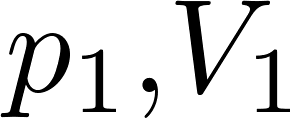 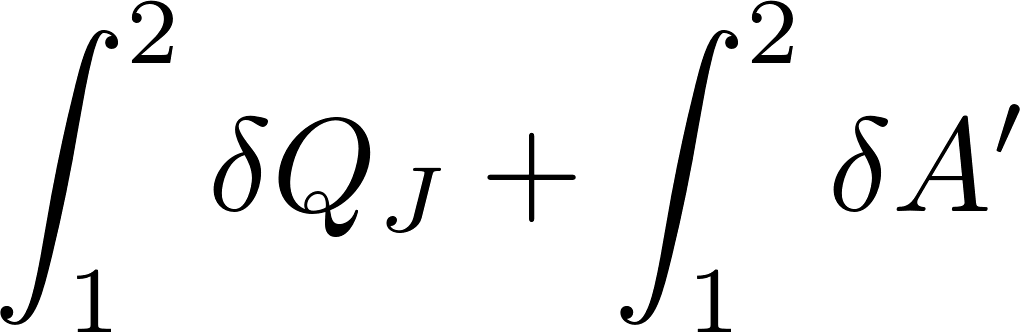 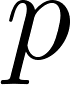 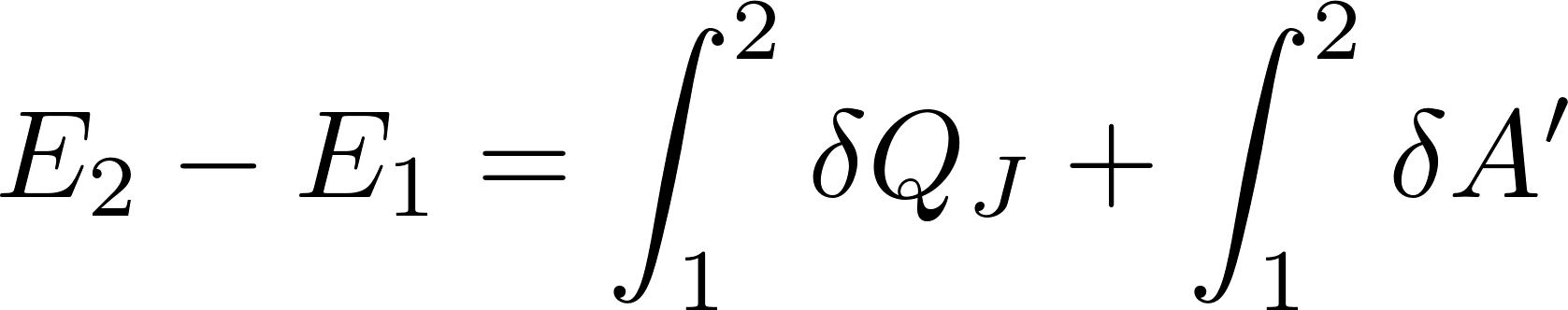 Takto termodynamici objavili novú stavovú veličinu a nazvali ju energia
Prvá veta termodynamická
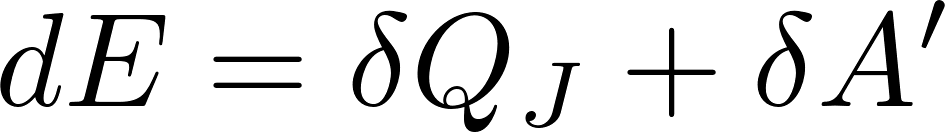 Čo sú vratné deje
Prečo na pV diagrame možno zobraziť iba rovnovážne stavy (body) a vratné deje (čiary)
Čo je graf izotermického deja na pV diagrame
Nakreslite čiaru izobarického a izochorického deja na pV diagrame
Nakreslite čiaru izobarického a izochorického deja na na tp resp tV diagrame
Zákon pre izotermický dej
Zákony pre izochorický a izobarický dej
Makroskopická práca pri izotemickom deji
Makroskopická práca pri izochorickom deji
Makroskopická práca pri izobarickom deji
Prvá veta termodynamická
Vzťah medzi prácou plynu a prácou „trpaslíka-tlačiča“
Kinetická teória plynov
Molekulová hypotéza o zložení látok a jej dôsledky
Ukázali sme si, ako analýza chemických receptúr viedla na vyslovenie hypotézy, že látky sa skladajú z atómov a molekúl a podarilo sa vyriešiť „puzzle“ o tom ako vyzerajú stechiometrické vzorce zlúčenín tak, aby to bolo konzistentné s priradenými atómovými hmotnosťami.
To, že sme dostali konzistentnú molekulárnu interpretáciu chemických receptúr ešte „nedokazuje“, že molekulová hypotéza zodpovedá skutočnosti, lebo vlastne sme ju vyhútali tak, aby to zodpovedalo receptúram. I keď nie je úplne triviálne, že taký model sa vôbec dá zostrojiť, je to málo na to, aby sme uverili, že model zodpovedá skutočnosti.
Ak ale prijmeme molekulovú hypotézu, potom môžeme skúmať jej ďalšie dôsledky a urobiť predpovede pre iné pozorovania, nielen pre chemické reakcie. Čím bude väčšie množstvo pozorovaní, ktorých výsledky sa budú zhodovať s predpoveďami molekulovej hypotézy, tým viac budeme nadobúdať presvedčenie, že tá hypotéza zodpovedá skutočnosti.

Podľa štandardnej metodológie fyziky však nikdy nebudeme tvrdiť, že „molekulová hypotéza už bola dokázaná“. Fyzika nedokazuje, fyzika vyvracia. Keby sme na základe molekulovej hypotézy urobili nejakú predpoveď, a tá by sa nepotvrdila, potom by sme povedali, že sme molekulovú hypotézu vyvrátili a museli by sme hľadať novú hypotézu, prinajmenej nejakú modifikáciu pôvodnej hypotézy, ktorá by už viedla k súhlasu so všetkými pozorovaniami.
Dôsledky molekulovej hypotézy: 
kinetická teória teploty a tlaku plynov
My si všimneme bližšie dva dôsledky molekulovej teórie, ktoré spadajú pod novú hypotézu s názvom: kinetická teória plynov. Táto hypotéza hovorí, že molekuly sú v neustálom chaotickom pohybe a dôsledkom tohto pohybu je
teplota ako efekt spojený s kinetickou energiou chaotického pohybu molekúl
tlak, ako prejav nárazov molekúl na stenu nádoby, v ktorej je plyn
Avogadrov zákon: „Rovnaké objemy rôznych plynov za rovnakého tlaku a teploty obsahujú rovnaký počet častíc (atómov alebo molekúl)“ sa dá pochopiť iba tak, že väčšina objemu v kontajneri s plynom je prázdna a len kde-tu sa nachádza molekula. Ale potom molekuly v rovnovážnom stave nemôžu stáť nemôžu stáť: vplyvom gravitácie by sa všetky museli usadiť na dne kontajnera a keby sme urobili dierku pri vrchnom veku, plyn by nevyfučal von. Takže plyn náhodne zapĺňa celý kontajner a molekuly sa musia, predpokladáme že chaoticky, hýbať. Ak je to stav rovnovážny, nič makroskopické sa v ňom už nemení, tak musia mať konštantnú strednú hodnotu veľkosti rýchlosti alebo aj konštantný stredný kvadrát rýchlosti.
Predstavme si teraz, že v kontajneri sú dva druhy molekúl, teda zmiešané dva plyny. V rovnovážnom stave musí byť stredný kvadrát rýchlosti molekúl každého plynu konštantný a teda stredná kinetická energia molekúl každého plynu konštantná. Z toho ale nič nevyplýva pre vzájomné porovnanie stredných kinetických energií rôznych molekúl. Ukážeme si teraz, že je rozumné predpokladať, že stredné kinetické energie postupného pohybu všetkých molekúl (aj navzájom rôznych) sú v rovnováhe rovnaké. Vedie k tomu analýza zrážok molekúl
Náhodná veličina: rýchlosť chaotického pohybu molekúl
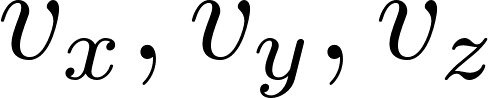 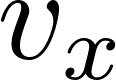 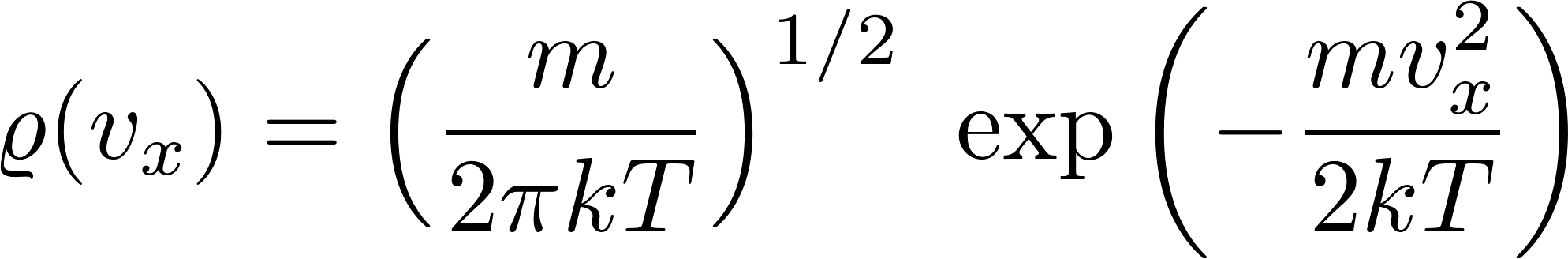 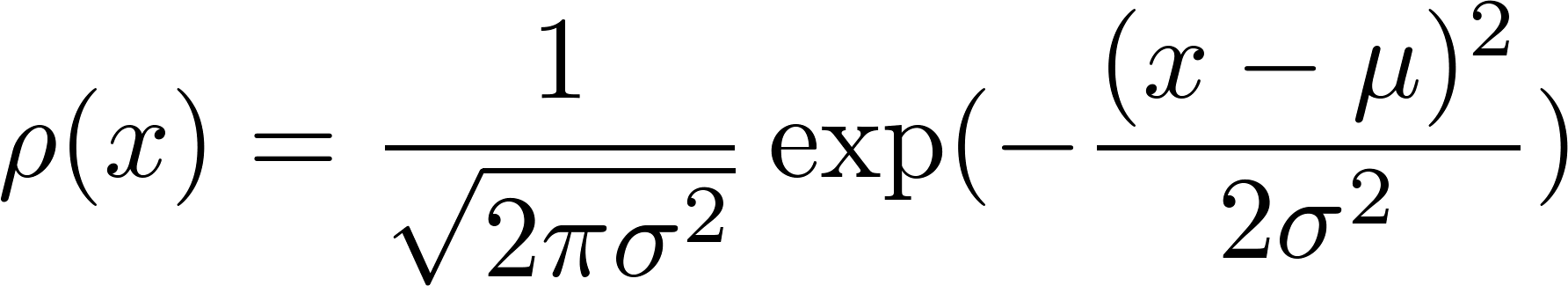 z ktorého pre strednú hodnotu a stredný kvadrát gaussovsky rozdelenej veličiny platí:
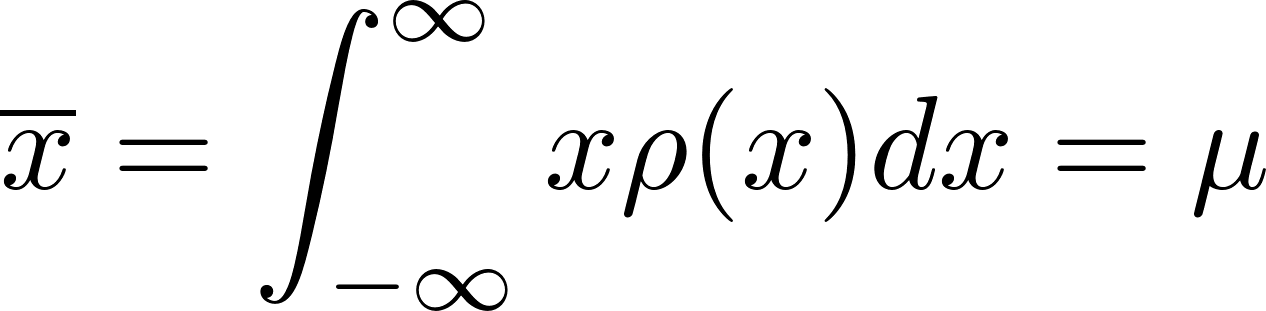 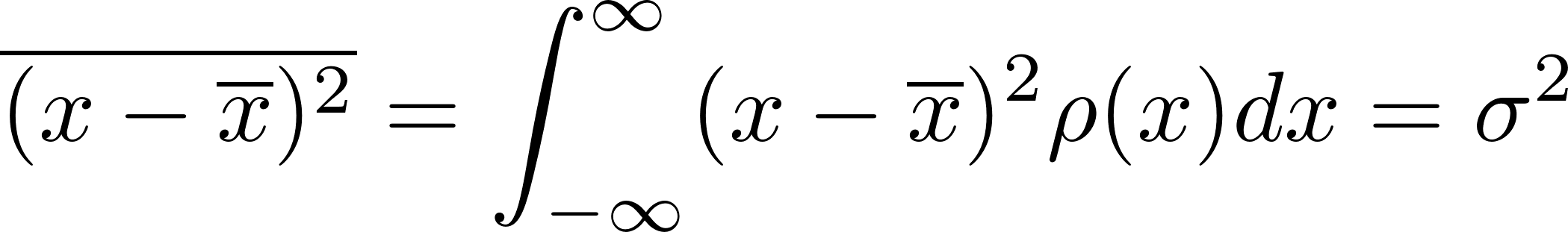 Porovnaním s Maxwellovým rozdelením  dostaneme
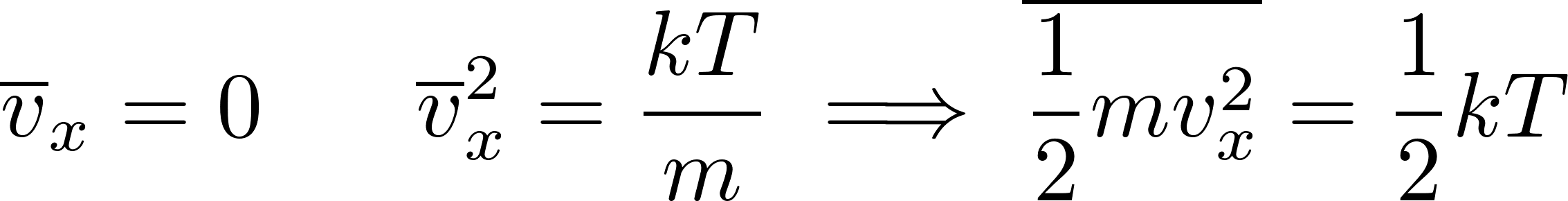 Maxwellovo rozdelenie rýchlostí
Maxwell tiež zistil, že priemety rýchlosti náhodnej molekuly na rôzne osi sú navzájom nezávislé, čo znamená že zmeranie priemetu rýchlosti na nejakú os neprinesie nijakú informáciu o priemete jej rýchlosti na inú os. Všetky priemety rýchlosti náhodne zvolenej molekuly sú teda popísané rovnakými hustotami pravdepodobnosti
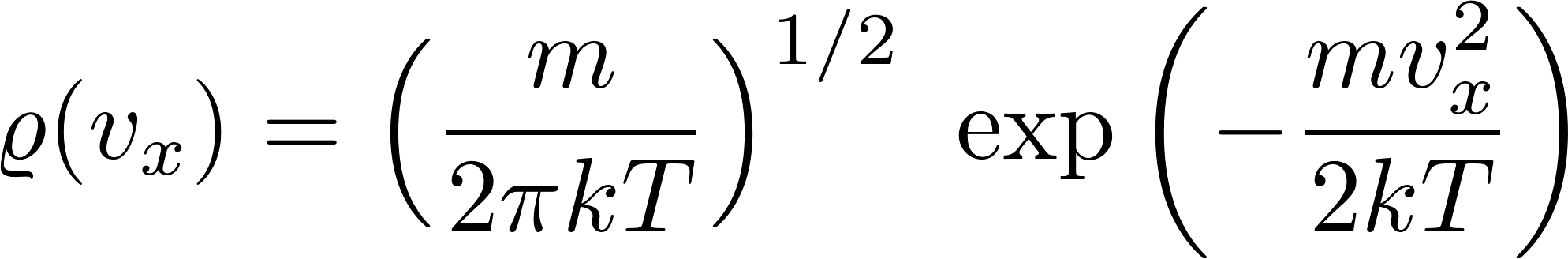 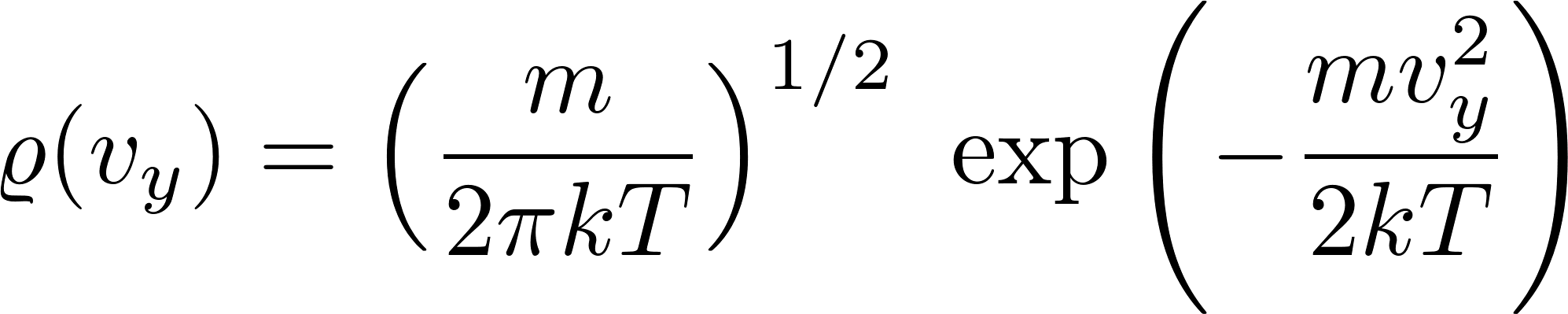 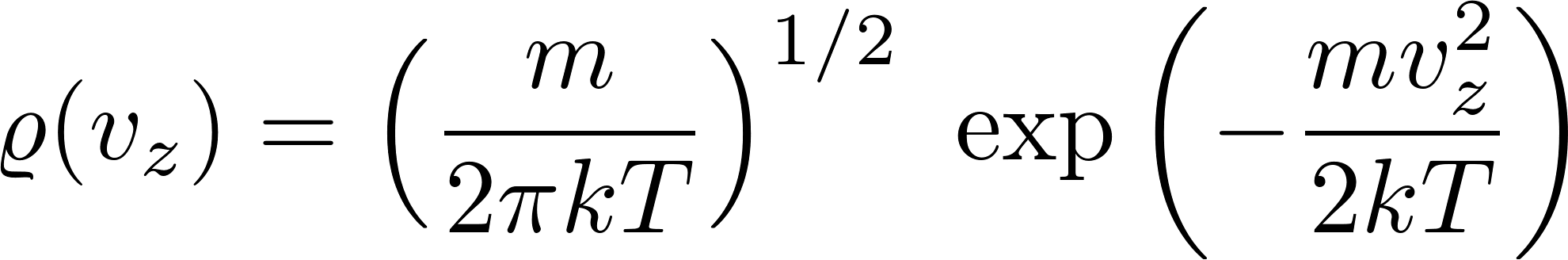 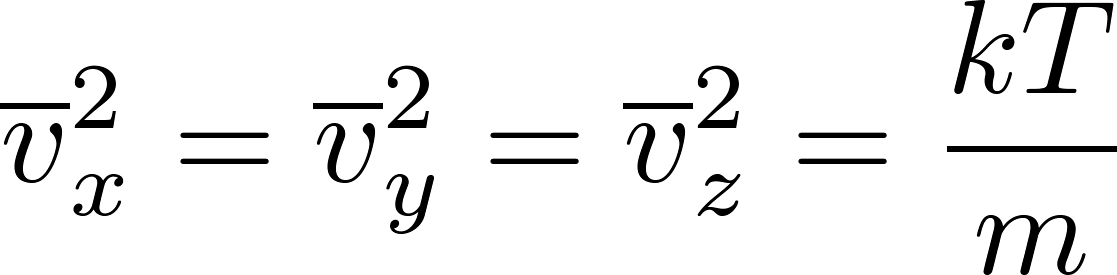 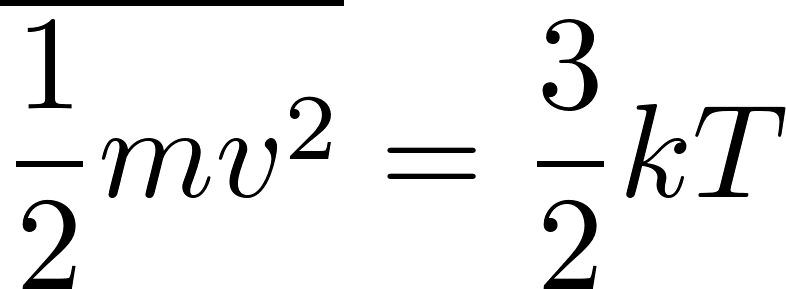 Maxwellovo rozdelenie rýchlostí
Ako to mohol Maxwel vyhútať?
On bol naozaj geniálny a mal oveľa lepšie argumenty než teraz napíšem, ale mohol to urobiť aj takto:

Hľadám neznámu hustotu pravdepodobnosti           . Čo od nej čakám? Keď sa kontajner  s plynom nehýbe, pravdepodobnosť kladných a záporných priemetov rýchlosti bude rovnaká, takže funkcia             by mala byť párna                              a bude platiť              . Veľmi veľké rýchlosti (v limite nekonečné) budú mať zrejme zanedbateľnú pravdepodobnosť, hľadám teda párnu funkciu, ktorá pre veľké hodnoty premennej klesá dosť rýchlo k nule. Takáto funkcia má zjavne „zvonovitý tvar“. Bakalár fyziky pozná jediný vzorec, ktorý dá taký zvonový tvar
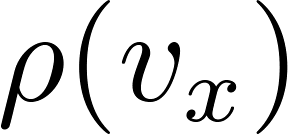 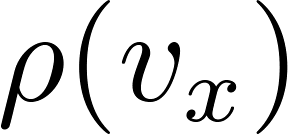 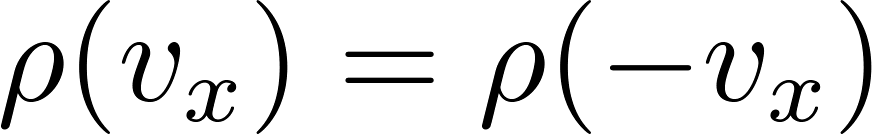 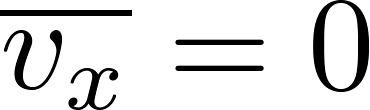 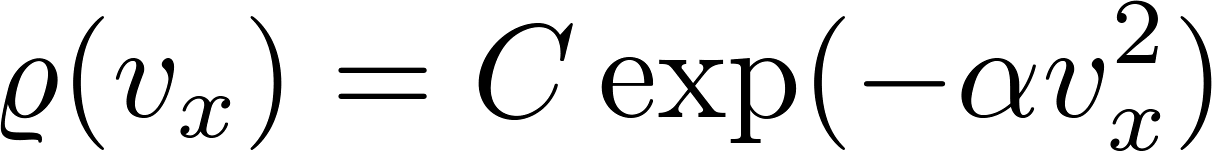 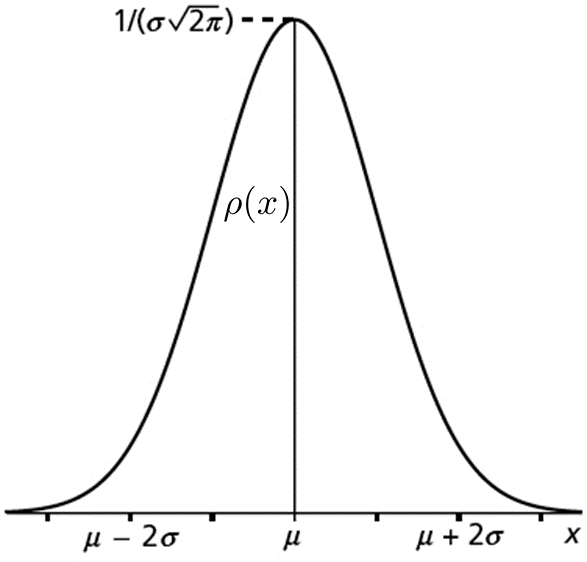 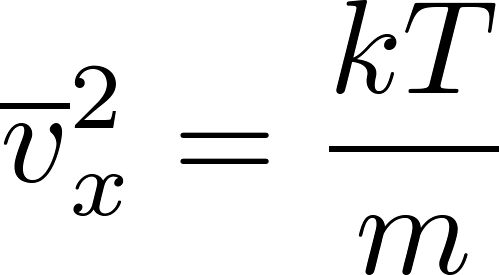 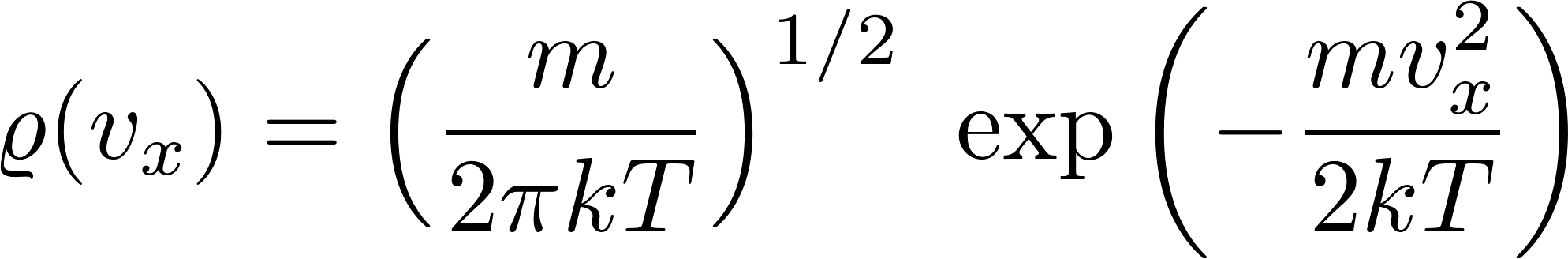 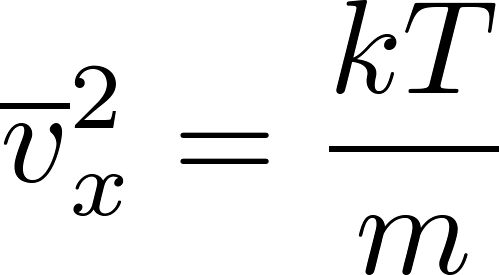 Kinetická teória tlaku
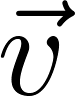 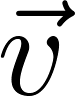 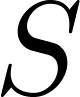 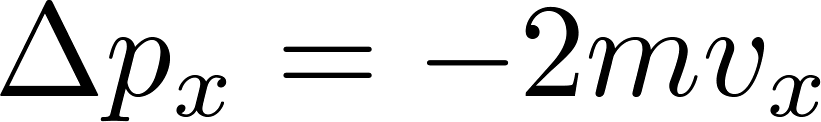 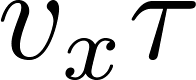 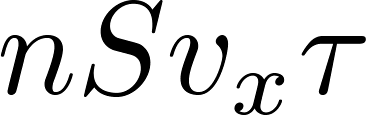 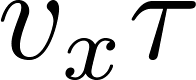 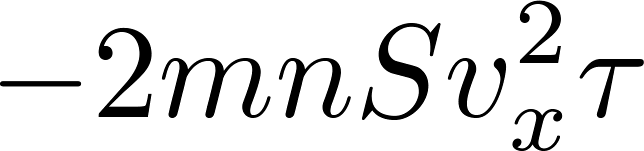 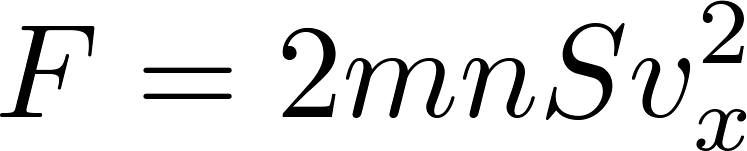 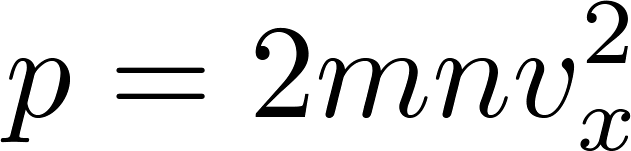 Kinetická teória tlaku
Ukázali sme si, že ak by sa častice nepohybovali chaoticky náhodnými rýchlosťami ale pohybovali sa ako ustálený vietor rýchlosťou    ,  pôsobili by na stenu tlakom


V kontajneri sa ale hýbu náhodnými rýchlosťami, takž prer tlak dostaneme čosi ako

Ibaže takto je to zle, lebo od samej horlivosti sme si neuvedomili že k nenulovému       prispievajú aj častice s                a tie sa pohybujú od steny a teda na stenu vôbec nenarazia!
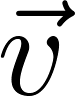 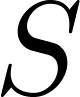 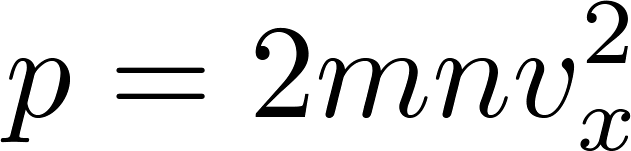 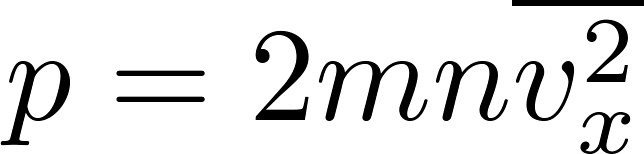 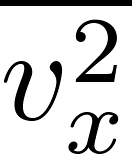 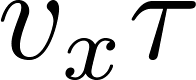 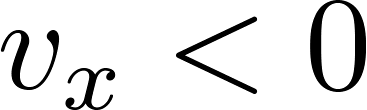 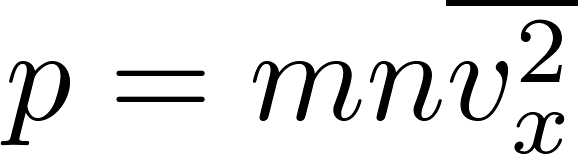 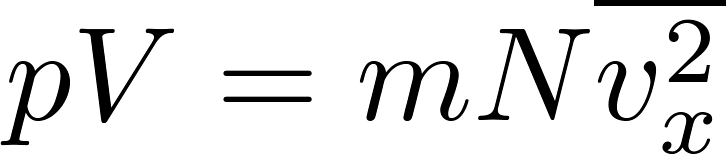 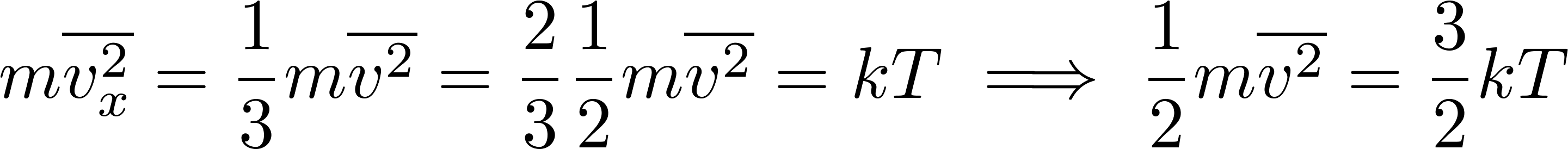 Teraz už rozumieme fyzikálnemu objektu „ideálny plyn“ ako jeho vlastnosti vyplývajú z toho, že sa skladá z molekúl. 
Teplota je daná strednou kinetickou energiou postupného pohybu molekúl


Tlak plynu na steny nádoby je daný nárazmi molekúl v dôsledku ich chaotického pohybu


odtiaľ priamo vyplýva stavová rovnica ideálneho plynu
a špeciálne pre jeden mól plynu


Celková energia plynu je určená celkovou kinetickou energiou molekúl, lebo v ideálnom plyne „sa molekuly navzájom necítia“, preto potenciálna inmterakčná energia molekúl je nulová. Pri jednoatómových molekulách možno kinetickú rotačnú energiu zanedbať, preto celková kinetická energia je daná len kinetickou energiou postupného pohybu, preto pre jednoatómový plyn dostávame kalorickú rovnicu


pre dvojatómový plyn

pre troj a viacatómový plyn
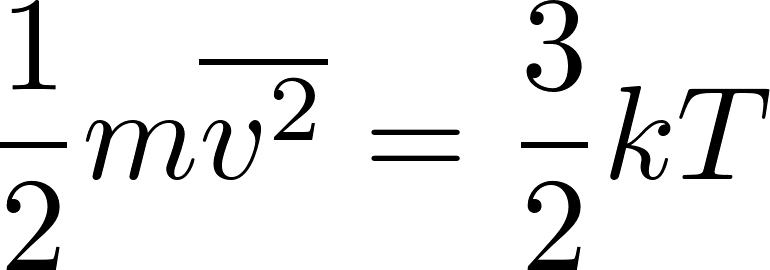 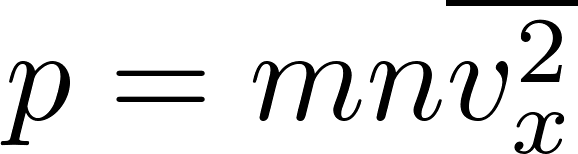 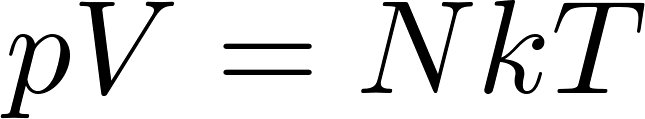 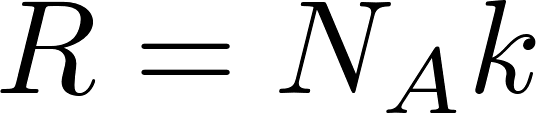 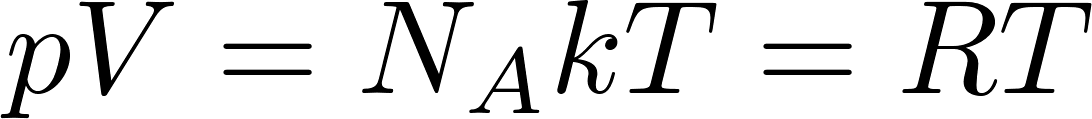 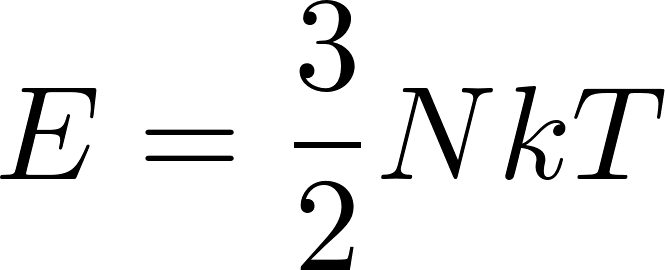 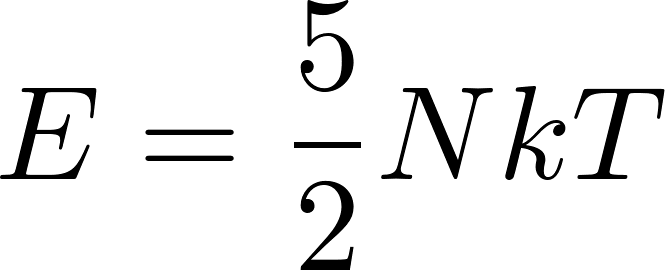 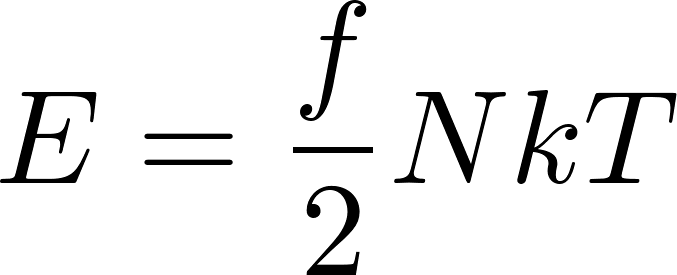 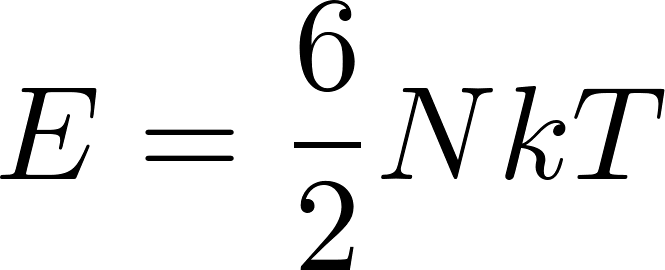 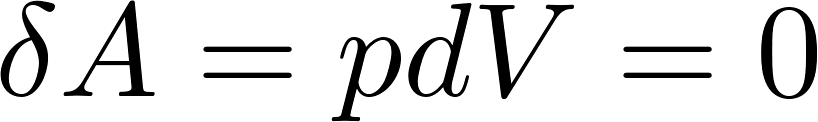 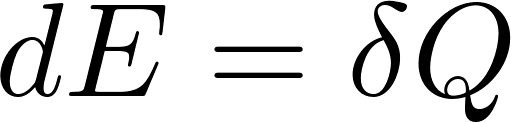 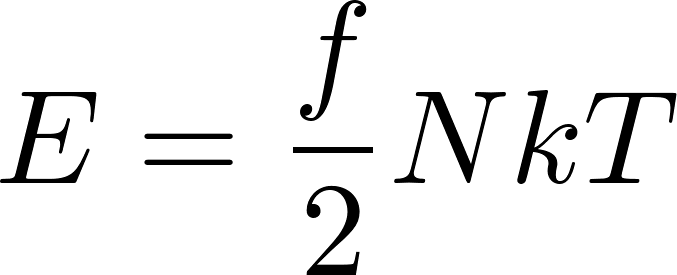 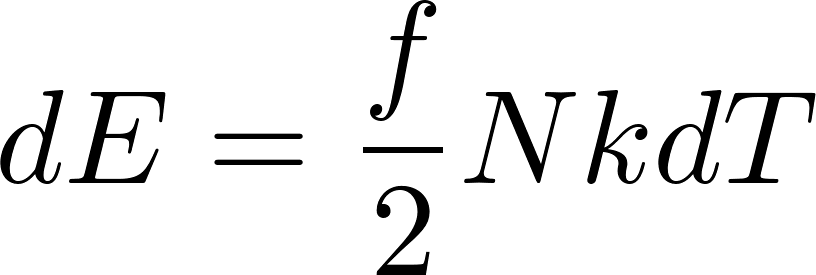 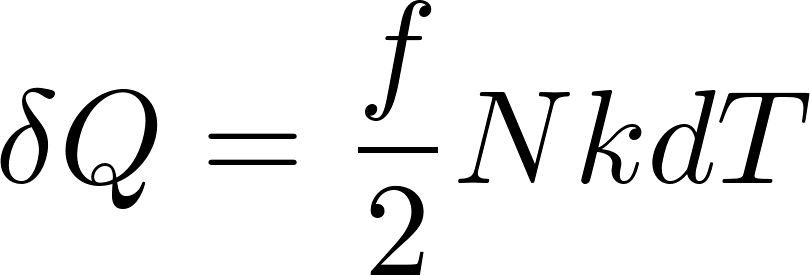 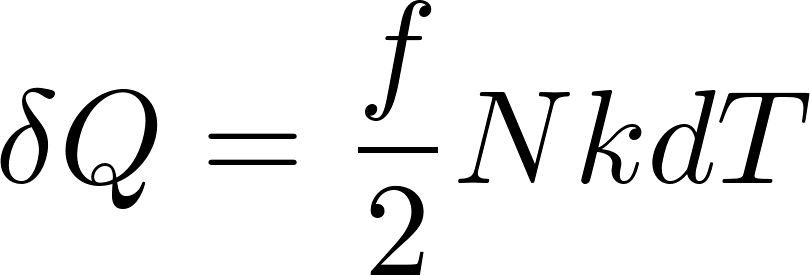 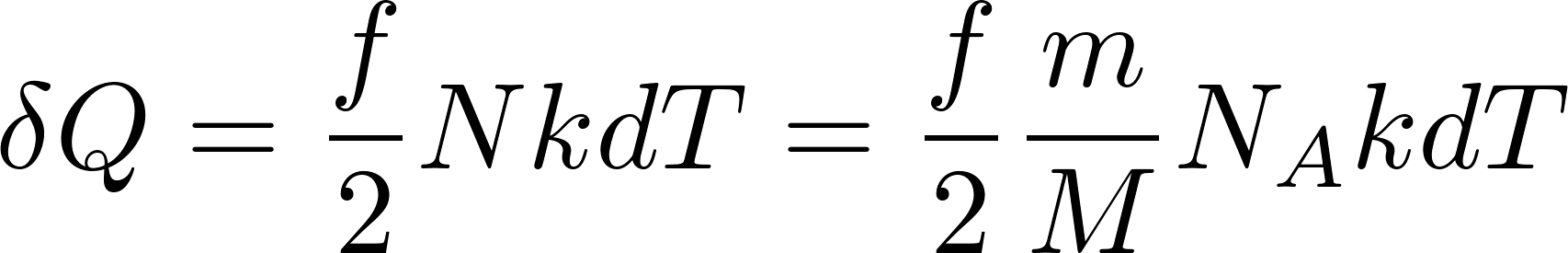 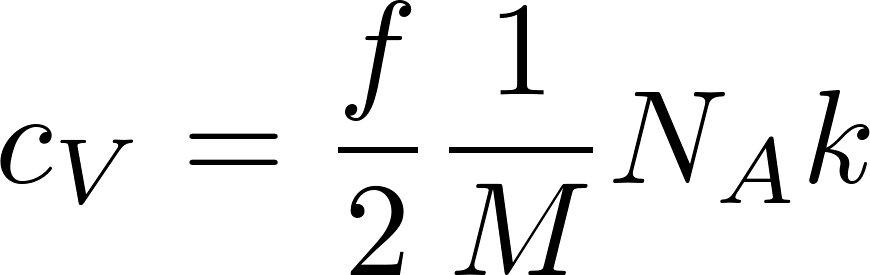 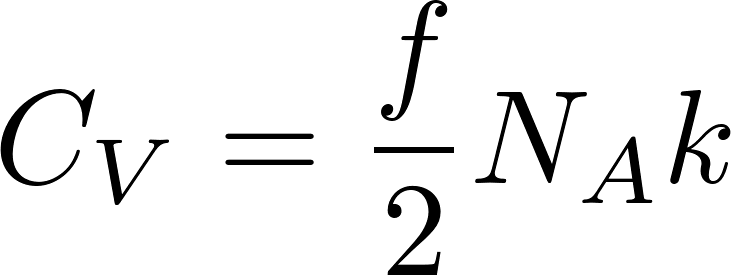 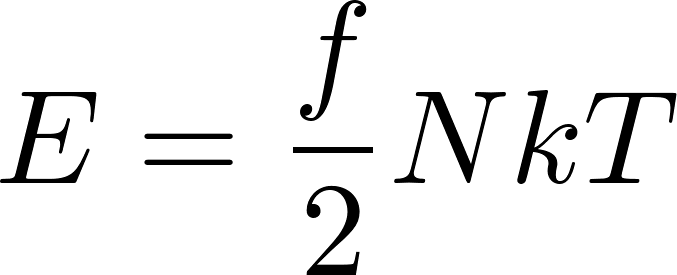 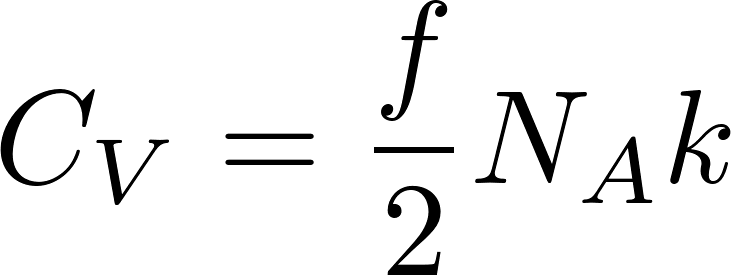 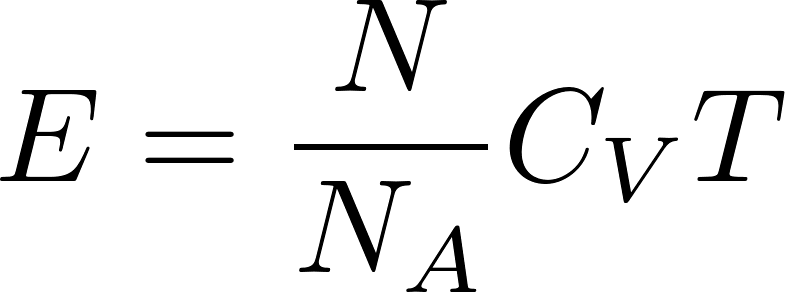 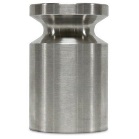 Mayerov vzťah
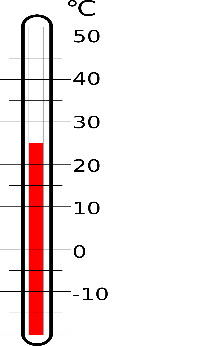 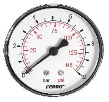 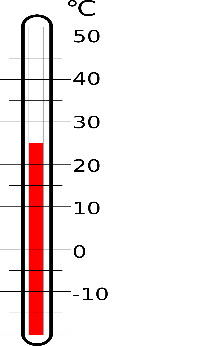 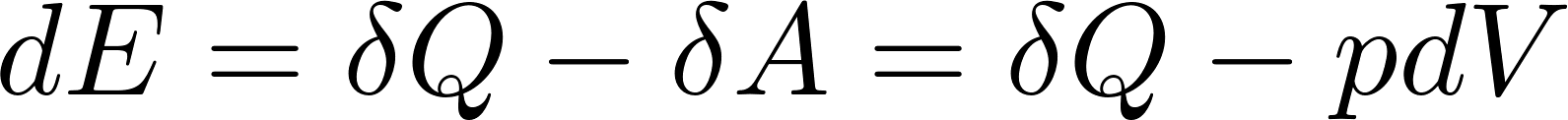 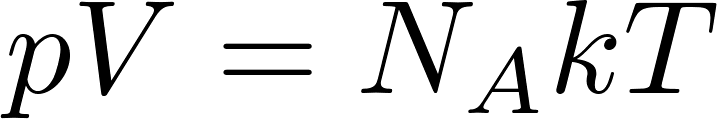 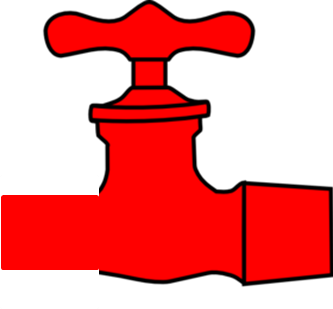 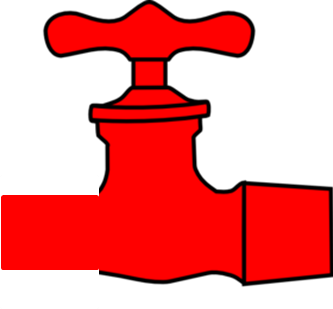 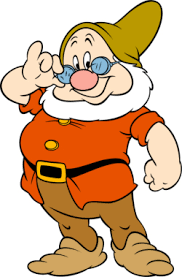 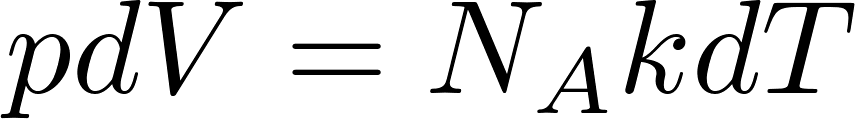 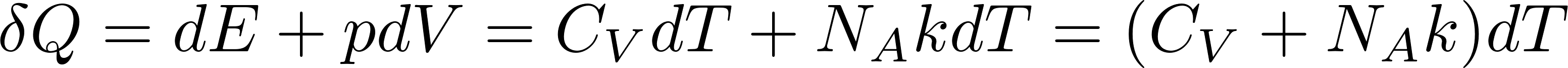 Vidíme, že pre mólové teplo pri stálom tlaku dostaneme Mayerov vzťah
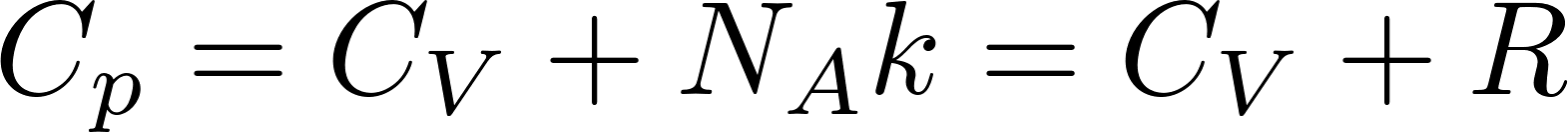